UCV
19/05/2015
“El hombre tiene muchos medios para progresar en el conocimiento de la verdad” (Fides et Ratio, JPII, 1998, p. 9)
Las relaciones fe-razón en la filosofía de la ciencia contemporánea
Alfredo Marcos
Universidad de Valladolid
amarcos@fyl.uva.es
www.fyl.uva.es/~wfilosof/webMarcos
Fe, razón y mucho más…

- La metáfora positivista de la sucesión/sustitución/superación
		religión            metafísica            ciencia
		una ontología simplista
		orgullo de la Razón
	
- La metáfora del equipo. Prácticas epistémicas en colaboración. Una ontología pluralista. Humildad intelectual
		fe/religión
		razón/filosofía (ética, metafísica…)
		ciencias (naturales, sociales, humanas…)
		artes
		técnicas		
		prácticas diversas (deporte, trabajo…)
		contemplación, meditación, reflexión…
		experiencia cotidiana, conversación…
		emociones, intuiciones, afectos…
		tradiciones sapienciales, autoridad
		sentido común
		…
- Límites de la ciencia: un lugar para (la colaboración con) otros saberes
Pensar el límite

Pensar la ciencia desde la metáfora del límite

Los límites de la ciencia: una mirada desde el interior (Nicholas Rescher)

Los límites de la ciencia: una mirada desde el exterior (Hans-Georg Gadamer)

Resumen conclusivo
Limes / camino
Horion / horizonte, horas
Constitutivos / restrictivos
Positivos / negativos
Espacio, tiempo, capacidades
“Geográficos” / “geométricos”
Fijos / huidizos
A la vista / a la mano
…
“No hay duda de que la ciencia natural está sujeta a incapacidades externas a su dominio. Debemos reconocer que varios importantes problemas evaluativos y cognitivos quedan completamente fuera del campo de la ciencia tal como la conocemos” (N. Rescher)
“exagerar las aspiraciones de la ciencia hasta el punto de sostener que tiene ‘todas las respuestas’ sobre la condición del hombre, el sentido de la vida o los asuntos de política social, es dar un paso peligroso […] Esta visión hinchada de las capacidades invita al escepticismo y a la hostilidad como secuela de la frustración de las expectativas, que es su consecuencia inevitable” (N. Rescher)
Mundo
Mundo de la vida
Límites objetivos
Ciencia
LÍMITES de la CIENCIA
Límites constitutivos
Ciencia
Ciencia
Posible en
Teoría
Límites teóricos
C.P.T.
Ciencia
Posible en la
Práctica
Límites prácticos
C.P.P.
La diferencia de Píndaro = Ciencia – Ciencia Efectiva
“Llega a ser el que eres” (Píndaro)
Ciencia Efectiva
Límites por falibilidad
H.-G. Gadamer y los límites de la ciencia

Límites de la ciencia: no es suficiente como base única de una civilización

La ciencia como método

El método como proceso de objetivación (exclusión del sujeto, escisión del objeto con exclusión de aspectos, p. ej., axiológicos)

La objetivación como delimitación sujeto/objeto

El objeto como obstáculo para el sujeto

Actitud de dominio y control: tecno-ciencia

Hybris de la tecno-ciencia: reduccionismo, cientificismo

Patologías de la Modernidad (la sombra del nihilismo)

¿Tienen cura?: rehabilitación de la sabiduría práctica (ethos, phrónesis)
“Se ve la racionalidad en el contexto de la ciencia y confinada dentro de sus límites” (Gadamer)
“la experiencia humana del mundo en general […] va más allá de los límites del concepto de método establecido por la ciencia moderna […] Uno no puede ignorar tal ‘conocimiento’ en cualquier forma en que se exprese: en la sabiduría religiosa o proverbial, en obras de arte o en pensamiento filosófico”. Se trata de “entender la variedad de experiencias, ya sean de la conciencia estética, histórica, religiosa o política” (Gadamer)
“El Objekt o Gegenstand se define a través de un método que prescribe cómo la realidad ha de ser convertida en objeto. De este modo, el fin de la investigación metodológica del objeto consiste esencialmente en la ruptura de la resistencia de los objetos y en el dominio de sus procesos” (Gadamer)
Llevamos la tecnociencia más allá de sus límites constitutivos, cuando aceptamos que “nada puede ser científicamente investigado o verdaderamente entendido, a menos que se ajuste a los procedimientos del método […] lo que no podemos objetivar tampoco lo podemos conocer” (Gadamer)
“la aportación de la Ilustración científica alcanza un límite insuperable en el misterio de la vida y la muerte” (Gadamer)
“Nos producimos a nosotros mismos en la medida en que entendemos y participamos en la evolución de la tradición” (Gadamer)
“La racionalidad de la razón práctica recibe su poder normativo no tanto de los argumentos como de lo que Aristóteles llamaba ethos […] No hay phrónesis sin ethos no ethos sin phrónesis” (Gadamer)
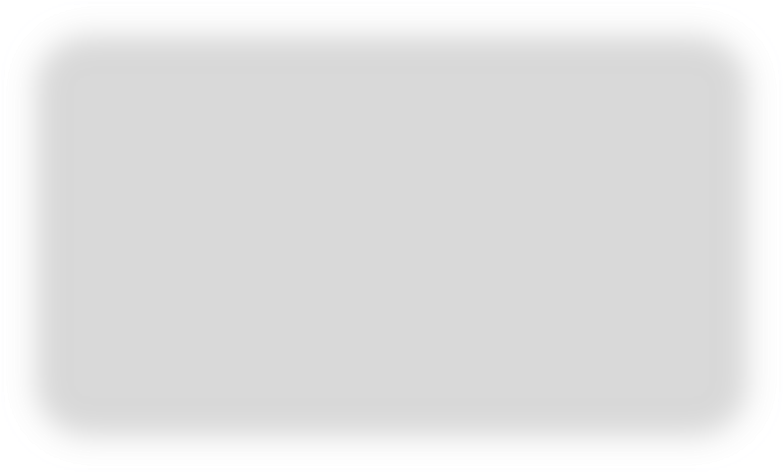 Mundo
World
Welt
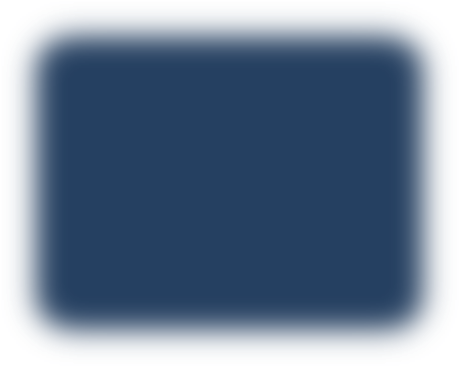 Deporte
Comunicación
Otros…
Phrónesis
Filosofía
Mundo de la vida
Lifeworld
Lebenswelt / Umwelt
Tradiciones
Arte
Moral
Ciencia
Religión
Resumen conclusivo
Fe, razón y mucho más: sucesión o equipo

Los límites de la ciencia. Límites constitutivos / límites restrictivos

Rescher:
- Hay vida inteligente más allá de la ciencia
- Límites de la ciencia: límites constitutivos, teóricos, prácticos y límites por falibilidad
- Límites objetivos: “Hay más cosas en el cielo y la tierra, Horacio, de las que sueña tu filosofía” (Shakespeare)

Gadamer:
- La ciencia por sí sola es incapaz de fundar una forma de vida
- El intento de fundar toda nuestra civilización exclusivamente sobre la ciencia ha resultado un fracaso, ha conducido al malestar y al nihilismo
- Es más, la propia ciencia ha de basarse en un cierta forma de vida
- Dicha forma de vida requiere, para su desarrollo de múltiples saberes y haceres (moral, arte, filosofía, religión, tradiciones, experiencia cotidiana, sentido común…)
“Los científicos con sus investigaciones nos ofrecen un progresivo conocimiento del universo […] El camino realizado por ellos ha alcanzado metas que siguen asombrándonos […] Al expresar mi admiración y mi aliento hacia ellos, a quienes la humanidad debe tanto, siento del deber de exhortarlos a continuar en sus esfuerzos permaneciendo siempre en el horizonte sapiencial” (Fides et Ratio, JPII, 1998, p. 153)